Fig. 10. Kendall correlation coefficients between node rankings obtained from ${\boldsymbol{{ {c}}}}_{{\boldsymbol{{ ...
J Complex Netw, Volume 4, Issue 2, June 2016, Pages 157–176, https://doi.org/10.1093/comnet/cnv016
The content of this slide may be subject to copyright: please see the slide notes for details.
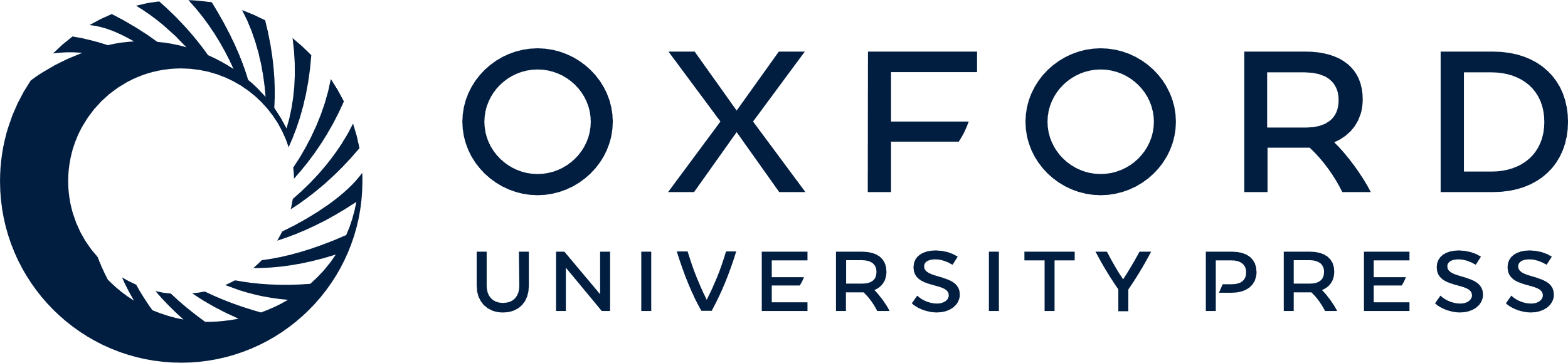 [Speaker Notes: Fig. 10. Kendall correlation coefficients between node rankings obtained from ${\boldsymbol{{ {c}}}}_{{\boldsymbol{{ {e}}}}}(A)$ and ${\boldsymbol{{ {c}}}}_{\boldsymbol {\alpha }}(A)$ for different $\alpha$, for network ca-AstroPh with all nodes (left) and top 1% of nodes (right).


Unless provided in the caption above, the following copyright applies to the content of this slide: © The Authors 2015. Published by Oxford University Press.This is an Open Access article distributed under the terms of the Creative Commons Attribution License (http://creativecommons.org/licenses/by/4.0/), which permits unrestricted reuse distribution and reproduction in any medium, provided the original work is properly cited.]